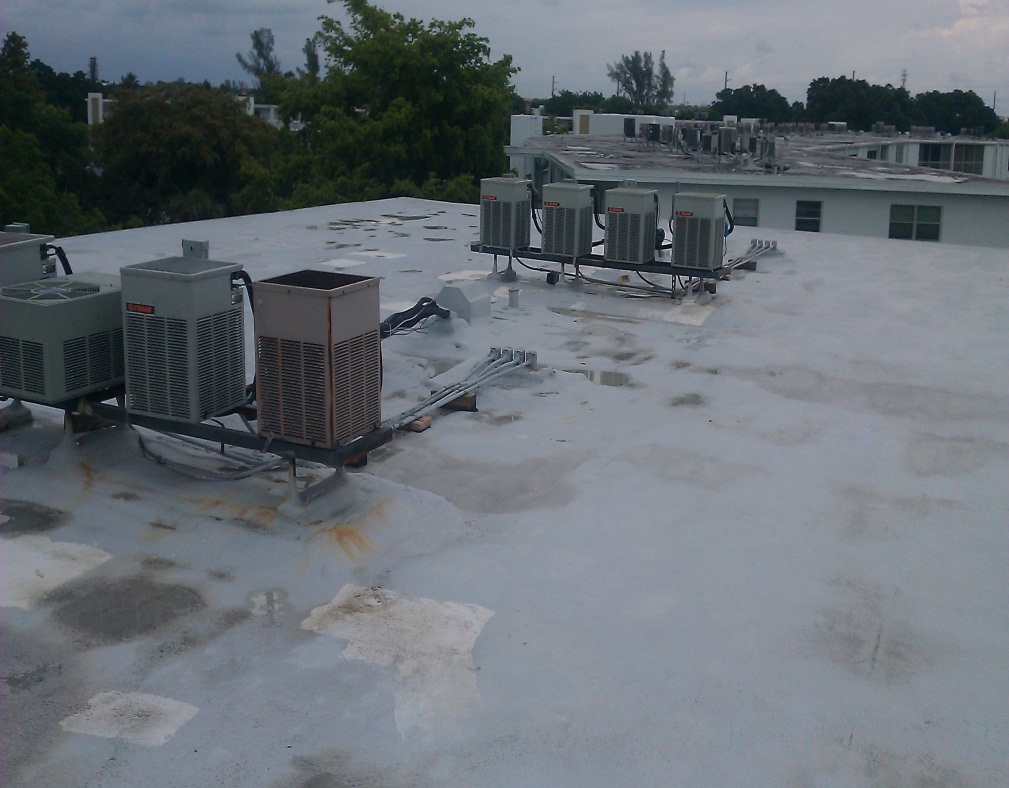 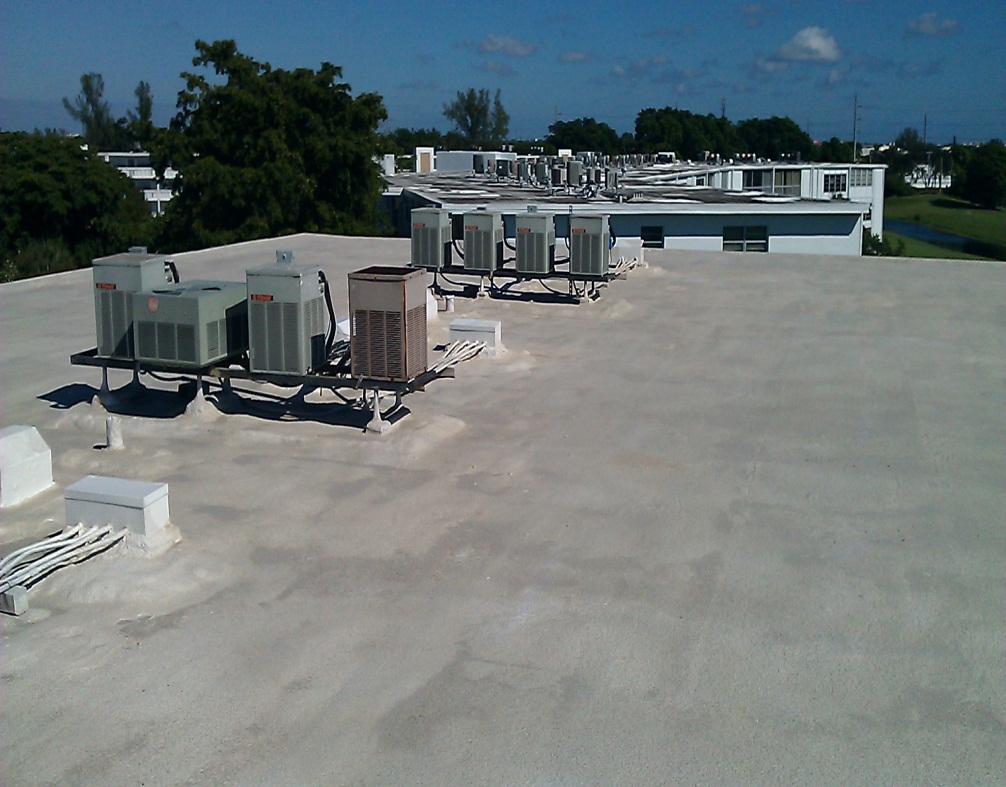 BEFORE
AFTER